«Информационно-коммуникативные технологии 
в образовании детей»
«Если сегодня мы будем учить так, как учили вчера, мы украдем у наших детей завтра»
                                   Джон Дьюи.
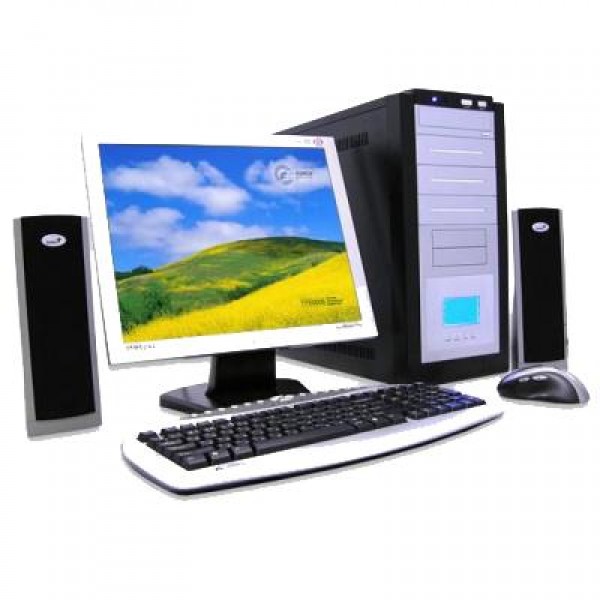 Подготовила: старший воспитатель МБДОУ детский сад №2 «Солнышко»
Данилова Светлана Владимировна
Информационно-коммуникативные технологии в образовании (ИКТ) это:
 - комплекс учебно-методических материалов, программ; 
-технических и инструментальных средств вычислительной техники в учебном процессе;
-формы и методы применения ИКТ для совершенствования деятельности специалистов учреждения (администрации, воспитателей, специалистов), а также для образования (развития, диагностики, коррекции) детей.
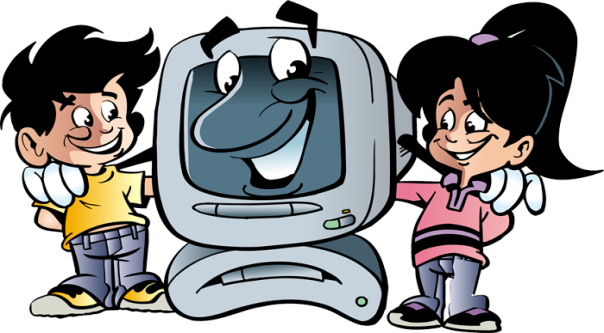 Средства  ИКТ
Компьютер
Мультимедийный проектор
Интерактивная доска
Принтер
Ксерокс 
Сканер
Видеомагнитофон
DVD плейер
Телевизор
Музыкальный центр
Фотоаппарат
Видеокамера
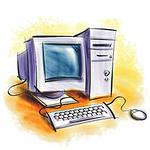 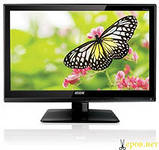 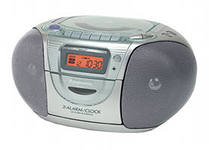 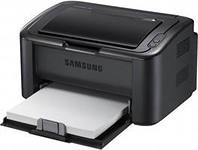 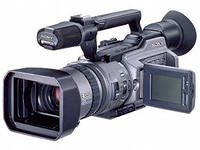 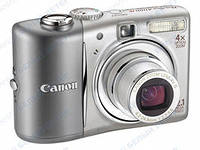 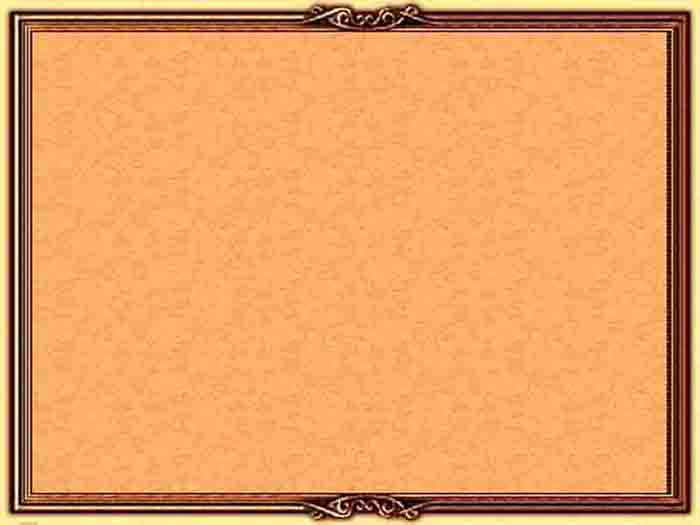 Направления использования ИКТ
Ведение документации
В процессе и организации методической работы с педагогическими кадрами
При организации воспитательно-образовательного процесса с детьми
В процессе взаимодействия ДОУ (педагога) с родителями
Виды   занятий
Преимущества  ИКТ
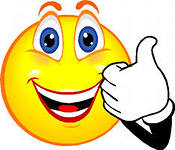 Приоритеты  ИКТ
 перед  старой системой подачи материала
Проблемы использования ИКТ
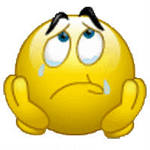 Успехов 
в освоении ИКТ!
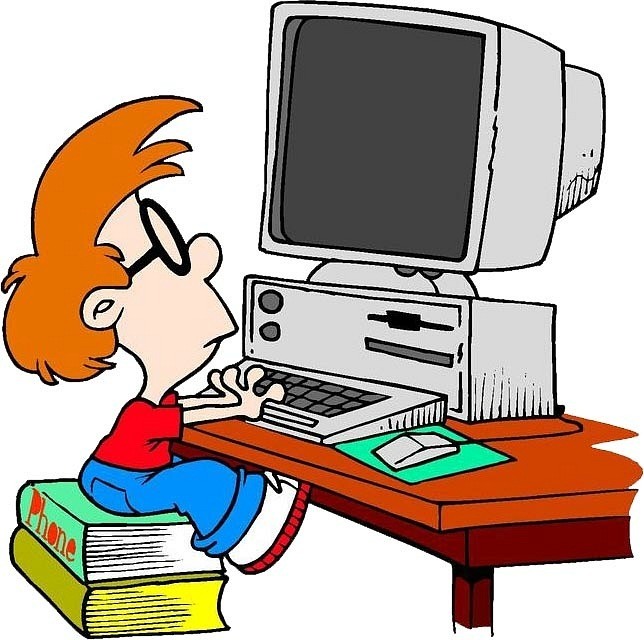